Song ID: 0172
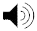 He WillDeliver Me
Intro
G
He will deliver me….
   He will deliver me….
   He rides the wings of the wind
   And He will deliver me….
G
D7
G
Verse 1a
G
He will deliver me….
   He will deliver me….
   He rides the wings of the wind
   And He will deliver me….
G
D7
G
Verse 1b
G
He will deliver me….
   He will deliver me….
   He rides the wings of the wind
   And He will deliver me….
G
D7
G
Chorus 1a
D7
His ear is not deaf that He cannot hear
   He’s a Mighty God 
   And there’s no reason to fear
   His arm is not short that He cannot save
   I know He’s gonna lift me to a higher place
F
C7
D7
F
C7
Chorus 1b
D7
His ear is not deaf that He cannot hear
   He’s a Mighty God 
   And there’s no reason to fear
   His arm is not short that He cannot save
   I know He’s gonna lift me to a higher place
F
C7
D7
F
C7
Tag
D7
He rides the wings of the wind
   And He will deliver me….
   He rides the wings of the wind
    And He will deliver me….
G
D7
G
Close
D7
He rides the wings of the wind
   And He will deliver ………   me….
D7
G
G
G
He will deliver me…  He will deliver me…   He rides the wings of the wind   And He will deliver me…  His ear is not deaf that He cannot hear  He’s a Mighty God   And there’s no reason to fear  His arm is not short that he cannot save  I know He’s gonna lift me to higher place
D7
G
D7
F
C7
D7
F
C7